صحت اور جسمانی تعلیم
ہاںیکنگ: پیدل سفر کرنا
تعریف
خاص طور پر ملک بھر میں طویل واک کے لئے جانے کی سرگرمی کو ہاںیکنگ کہتے ہیں۔
" اپنے فارغ وقت میں پیدل سفر کرنا اورپہاڑوں پر چڑھنے سے لطف اٹھانا کا عمل ہے"
پیدل سفر کا کیا مطلب ہے؟
پیدل سفر ایک بیرونی سرگرمی ہے جو قدرتی ماحول میں چلنے پر مشتمل ہوتی ہے ، اکثر پہاڑی یا دوسرے قدرتی خطوں میں۔ لوگ اکثر پیدل سفر کے راستوں پر سفر کرتے ہیں۔ ... انگریزی بولنے والے تمام ممالک میں ہائکنگ کا لفظ سمجھا جاتا ہے ، لیکن اس کے استعمال میں فرق ہے۔
اصل:
پیدل سفر قدرتی ماحول اور پیدائش کے لئے ترجیحی اصطلاح میں چلنے کے سوا کچھ نہیں ہے
لمبی ، بھرپور واک اور اگر آپ یہ کررہے ہیں تو اس کا مطلب ہے کہ آپ پیدل سفر کر رہے ہیں۔ ٹریکنگ
دوسری طرف کچھ خاص معنی ہیں۔ لفظ ٹریک افریکن لفظ سے ماخوذ ہے جس کا مطلب پل اور سفر ہے۔
لمبائی:
آپ کی سرگرمی کی لمبائی اہم ہے جس نے فیصلہ کیا ہے کہ آپ پیدل سفر کر رہے ہیں یا ٹریکنگ۔ اگر آپ ملٹی ڈے باہر جارہے ہیں تو آپ ٹریکنگ پر ہیں اور اگر اس سے کم وقت کا مطلب ہے کہ آپ پیدل سفر کی مہم پر گامزن ہیں۔
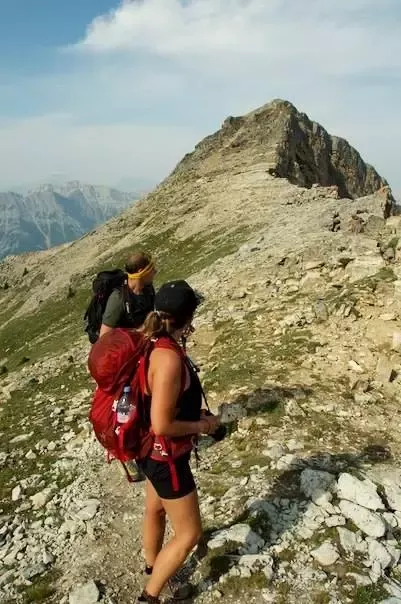 پیدل سفر کا مقصد کیا ہے؟
پیدل سفر ایک طاقتور کارڈیو ورزش ہے جو یہ کرسکتی ہے: آپ کے دل کی بیماری کے خطرے کو کم کریں۔ اپنے بلڈ پریشر اور بلڈ شوگر کی سطح کو بہتر بنائیں۔ ہڈیوں کے کثافت کو فروغ دینا ، چونکہ چلنا وزن اٹھانے کی ورزش ہے۔ اپنے گلیوں ، چوکور ، ہیمسٹرنگ ، اور اپنے کولہوں اور نچلے پیروں میں پٹھوں میں طاقت بنائیں
پیدل سفر کرنے کی کون سی قسمیں ہیں؟
ٹریلس کی اقسام
فٹ ٹریلس                                                                                                   foot traits     
بائک ویز۔                                                                                                  bike ways
وسیع واک                                                                                               boardwalks
ترجمان / فطرت کے ٹریلس                                                     interpretive nature traits
ملٹی استعمال ٹریلس                                                                             multi use traits
خصلتوں کے بغیر پیدل سفر                                                          hiking without traits
چلنے پھرنے اور پیدل سفر میں کیا فرق ہے؟
پیدل سفر اور پیدل چلنے کا طریقہ اس شخص سے مختلف ہے جو شخص کر لیتا ہے۔ پیدل سفر میں ظاہر ہے چلنا بھی شامل ہے۔ تاہم ، جب آپ اضافے کرتے ہیں تو اس کا مطلب ہے کہ آپ نچلی سطح سے اونچی بلندی پر جارہے ہیں۔ ... دوسرے الفاظ میں ، پیدل سفر پیدل چلنے سے کہیں زیادہ کوشش کرنا پڑتا ہے کیونکہ پیدل سفر کے راستوں میں چلنا زیادہ مشکل ہے۔
پیدل سفر آپ کے لئے اچھا کیوں ہے؟
وہاں تحقیق کا ایک ٹرک بوجھ ہے جو ہمیں یہ بتاتا ہے کہ پیدل سفر ہمارے لئے اچھا ہے۔ ... باقاعدگی سے چھوٹی اضافے کے لئے بھی باہر جانے سے آپ کے دل کی بیماری ، بلڈ پریشر اور کولیسٹرول کو کم کرنے اور ٹائپ II ذیابیطس سے بچنے میں مدد مل سکتی ہے۔ پیدل سفر آپ کو مضبوط بناتا ہے۔ اور یہ صرف آپ کی ٹانگوں پر کام نہیں کرتا ہےیہ آپ کے مجموعی جسم پر کام کرتا ہےاور زیادہ صحت مند زندگی دیتا ہے
پیدل سفر اور ٹریکنگ کے مابین فرق
پیدل سفر اور ٹریکنگ دونوں چلنے کے کام ہیں لیکن پیدل سفر اور ٹریکنگ کے درمیان کچھ اختلافات ہیں۔ آئیے صرف پیدل سفر اور ٹریکنگ کے بجائے پیدل سفر ، ٹریکنگ اور کوہ پیمائی کے فرق کو سمجھیں۔
پیدل سفر
پیدل سفر پیدل چلنا ایک کھیل ہے لیکن دوسرے کھیلوں کے مقابلے میں تفریحی واک۔
پیدل سفر اچھی طرح سے تیار اور چوڑے پگڈنڈیوں پر چل رہا ہے جو شاید انسان بھی بنا ہوا ہو۔
ہوسکتا ہے کہ اضافے کا مقصد فطرت اور قدرتی نظاروں سے لطف اندوز ہو رہا ہو ، جنگل میں گھوم رہا ہو یا چھوٹی چھوٹی پہاڑی پر چڑھ رہا ہو۔
ہائیکس ایک دن کی سرگرمیاں ہیں جن کو اتنی منصوبہ بندی کی ضرورت نہیں ہے۔
کسی سامان یا گیئر کی ضرورت نہیں ہے کیونکہ لوگوں کو سیٹ ٹریل پر چلنا پڑتا ہے۔
ٹریکنگ
ایک ٹریک ایک لمبا اور مشکل اضافہ ہے۔
یہ ایک بہادر سفر ہے جو پیدل پہاڑی علاقے یا ان علاقوں میں کیا جاتا ہے جہاں عام طور پر نقل و حمل کے ذرائع دستیاب نہیں ہوتے ہیں۔
پیدل سفر عام طور پر تیز رفتار سرگرمی کے لئے آسان ہوتا ہے ، جبکہ ٹریکنگ زیادہ زوردار ہوتی ہے اور کسی مقصد کو حاصل کرنے یا کسی جگہ پہنچنے کے مقصد کے ساتھ کی جاتی ہے۔
کچھ سازوسامان کی ضرورت ہوتی ہے یعنی کیمپنگ گیئرز ، فرسٹ ایڈ کٹ ، بقا کٹس وغیرہ۔
ٹریکنگ کی سرگرمی ایک دن کے لئے چلائی جاسکتی ہے لیکن یہ زیادہ تر ایک دن کی سرگرمی سے زیادہ ہوتی ہے۔
ٹریکنگ کا مقصد فطرت سے لطف اندوز ہونا ، قدرتی قدرتی مناظر اور پہاڑیوں میں چلنے کے ساتھ ساتھ کچھ مقصد حاصل کرنا ہے جیسے کچھ کلومیٹر پیدل چلنا اور مخصوص مقام تک پہنچنا یہ پہاڑ کی چوٹی یا جھیل ہوسکتا ہے۔